Gramatický seminář 9
Stále konjunktivy a časová souslednost
Lezione 33
Se avete dei dubbi sulle forme e sull’uso dei congiuntivi e sulla concordanza dei tempi, scrivetemi o ne parliamo durante la lezione on-line la settimana prossima.

Anche se probabilmente l’abbiate già fatto, leggete attentamente le informazioni circa l’uso del congiuntivo nella lezione 33 a p. 519-524. Per semplificare un po’ le cose ho preparato per voi, sulle pagine seguenti, un breve riassunto della problematica (e lo allego anche in Word, per chi lo voglia scaricare).
POUŽITÍ KONJUNKTIVU VE VEDLEJŠÍCH VĚTÁCH:
1) Konjunktiv x indikativ se řídí slovesem (srov.:
a) So che è partito. X  Temo che sia partito.
V některých případech (zejm. nejistota) lze místo konjunktivu i použít i indikativ (Temo che è partito). Indikativ je příznakem nižšího (hovorového) stylu.
- jinde konjunktiv povinný (zejm. slovesa vůle):  Voglio che tu parta.
- někde významový rozdíl:
Dicono che Matteo è scappato di casa. X Dicono che Matteo sia scappato di casa.
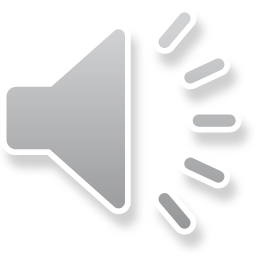 POUŽITÍ KONJUNKTIVU VE VEDLEJŠÍCH VĚTÁCH:
2) Konjunktiv vyžadován neosobní vazbou:
- Bisogna (è necessario) che tu parta. – Zde většinou povinné.
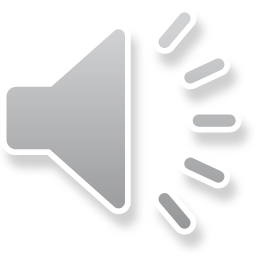 POUŽITÍ KONJUNKTIVU VE VEDLEJŠÍCH VĚTÁCH:
3) Konjunktiv x indikativ se řídí spojkou:
Sebbene nevichi, siamo partiti.
Anche se nevica, siamo partiti.
- Pozor na významový rozdíl:
Il treno è in ritardo perché è nevicato.
Ti ho dato quel libro perché tu lo possa leggere.
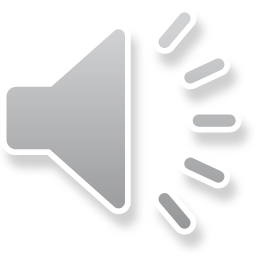 POUŽITÍ KONJUNKTIVU VE VEDLEJŠÍCH VĚTÁCH:
4) Konjunktiv ve vztažných větách:
Cerco un ragazzo che parla l’inglese.
Cerco un ragazzo che parli l‘inglese.

5) Další užití viz učebnice 31. + 33. lekce, Hamplová s. 208.
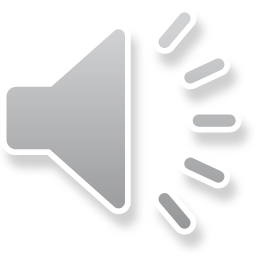 Esercizi
Fate gli esercizi e controllate nelle soluzioni:
524/1 a+b
524/2
526/7
526/8 a,b
Compiti
1) Compilate gli esercizi allegati (scan). Li controlleremo durante la lezione on-line la prossima settimana (e guarderemo più in dettaglio anche gli esercizi della settimana scorsa).
Quelli che parteciperanno alla lezione on-line non devono mandarmeli, invece prego gli altri, che non possono partecipare, di compilare e mandarmi l’esercizio n. 3 – in allegato come compito.

2) Date un’occhiata ai risultati dell’inchiesta fatta dal giornale La Repubblica: https://www.corriere.it/cronache/20_marzo_31/coronavirus-quale-sara-prima-cosa-che-farete-volta-usciti-casa-raccontateci-tutto-51050a2e-7317-11ea-bc49-338bb9c7b205.shtml
e scrivetemi anche voi, in un paio di frasi, dei vostri progetti (položka Úkol).
Allego in Moodle un file con i vostri messaggi „nei tempi di coronavirus“ (e ringrazio soprattutto Vanessa per il contributo molto bello, pieno di speranza). I contributi sono in versione originale, senza le mie correzioni.
Allego anche la presentazione di Vanessa sul tema dell‘emigrazione italiana. È molto interessante e ci troverete nuovi vocaboli da imparare.

Ci sentiremo martedi prossimo alle 12,30 su Zoom.